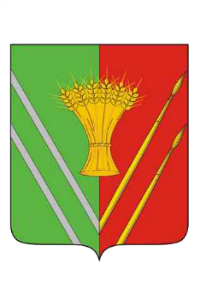 АДМИНИСТРАЦИЯ ВЕРЕЩАГИНСКОГО ГОРОДСКОГО ОКРУГА ПЕРМСКОГО КРАЯ
Образование сегодня: 
проблемы – пути решения
Докладчик: Мальцева Елена Васильевна
Начальник отдела образования администрации Верещагинского городского округа
Верещагино 2023
Развитие системы образования Пермского края
Система оценки качества 
дошкольного образования
Система воспитания
Система оценки качества подготовки обучающихся
Система выявления, поддержки и развития способностей 
и талантов у детей и молодежи
РЕГИОНАЛЬНЫЕ 
Концепции
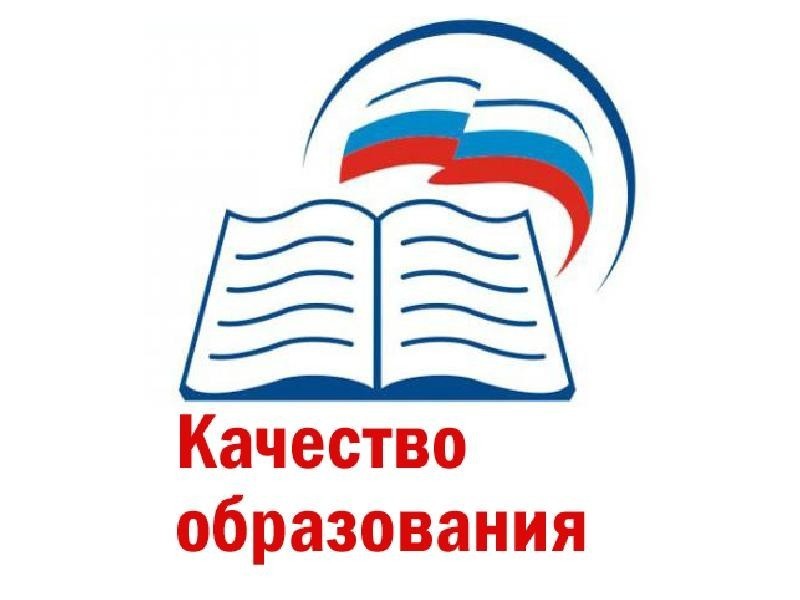 Система самоопределения 
и профессиональной ориентации обучающихся
Система объективности процедур оценки качества образования и олимпиад школьников
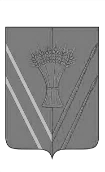 Образование сегодня: проблемы – пути решения
АДМИНИСТРАЦИЯ ВЕРЕЩАГИНСКОГО ГОРОДСКОГО ОКРУГА ПЕРМСКОГО КРАЯ
[Speaker Notes: Говоря о системе образования сегодняшнего дня необходимо сделать акцент на основных концепциях, которые сегодня нам диктует Министерство образования и науки Пермского края. На слайде приведены основные концепции из которых складывается качество образования и успешность каждого ребенка.]
Структура систем
Цели и показатели
Методы сбора и обработки информации
Мониторинг показателей
Анализ результатов мониторинга
Адресные рекомендации по результатам анализа
Меры, мероприятия
Управленческие решения
Анализ эффективности принятых мер
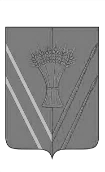 Образование сегодня: проблемы – пути решения
АДМИНИСТРАЦИЯ ВЕРЕЩАГИНСКОГО ГОРОДСКОГО ОКРУГА ПЕРМСКОГО КРАЯ
[Speaker Notes: Каждая из систем, выстраивающая качество образования состоит из структуры представленной на слайде. Анализируя которую можно отметить, что любая деятельность в системе образования включает в себя аналогичные элементы и прослеживается от целей и до эффективности. Но для получения высокого качества образования одних усилий педагогов недостаточно. Поэтому на помощь приходят условия осуществления образовательной деятельности образовательных организаций.]
условия осуществления образовательной деятельности
Независимая оценка качества условий осуществления образовательной деятельности ОО – 
мнение родителей (законных представителей)
Участие в независимой оценки качества условий осуществления образовательной деятельности ОО
2020 год – общеобразовательные организации
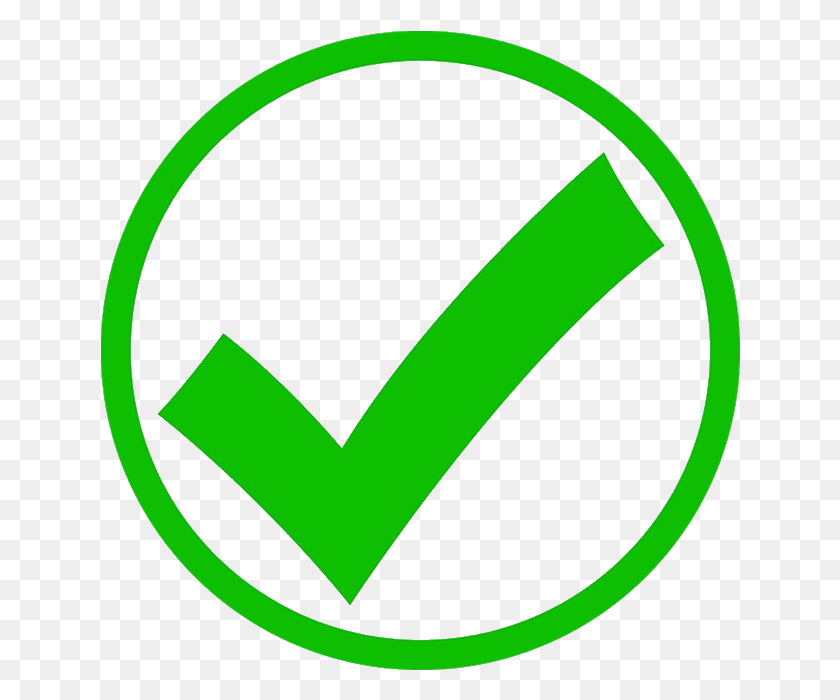 2023 год – общеобразовательные организации
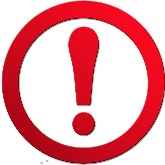 2021 год – учреждения дополнительного образования
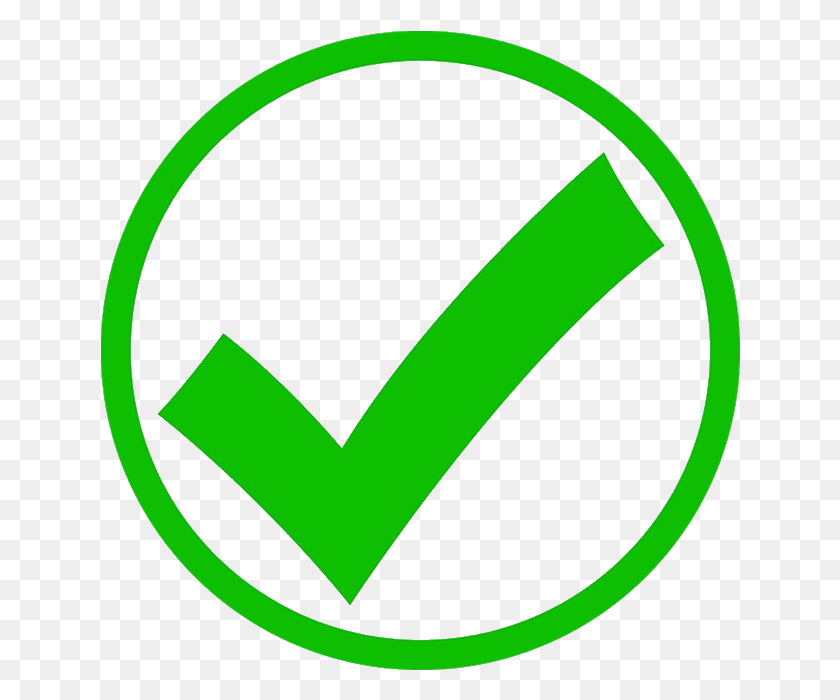 2022 год – учреждения дошкольного образования
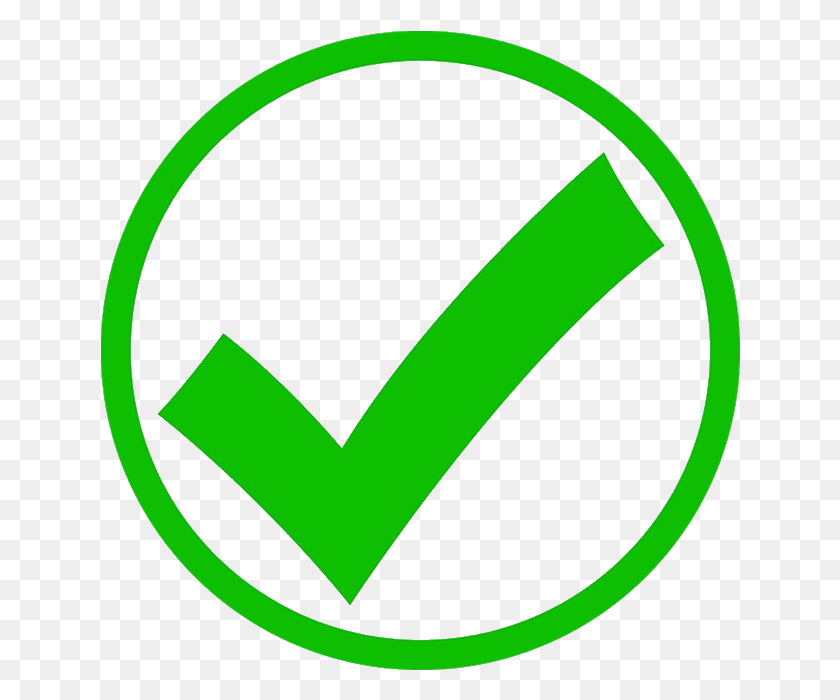 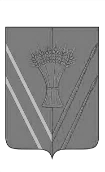 Образование сегодня: проблемы – пути решения
АДМИНИСТРАЦИЯ ВЕРЕЩАГИНСКОГО ГОРОДСКОГО ОКРУГА ПЕРМСКОГО КРАЯ
[Speaker Notes: Кто же если не родители могут рассказать о качестве условий, которые создаются коллективами в наших образовательных организаций. Всегда на муниципальных мероприятиях принято делать акцент на результатах качества образования, но не стоит забывать и о качестве условий. За последние три года наши учреждения прошли полный круг независимой оценки качества условий осуществления образовательной деятельности. В 2020 году участие принимали школы, в 2021 – учреждения дополнительного образования, в 2022 году – детские сады. В текущем году школы вновь принимают участие в НОКУ.]
Результаты независимой оценки качества условий осуществления образовательной деятельности
2022 год 
учреждения дошкольного образования
2020 год  
общеобразовательные организации
2021 год 
учреждения дополнительного образования
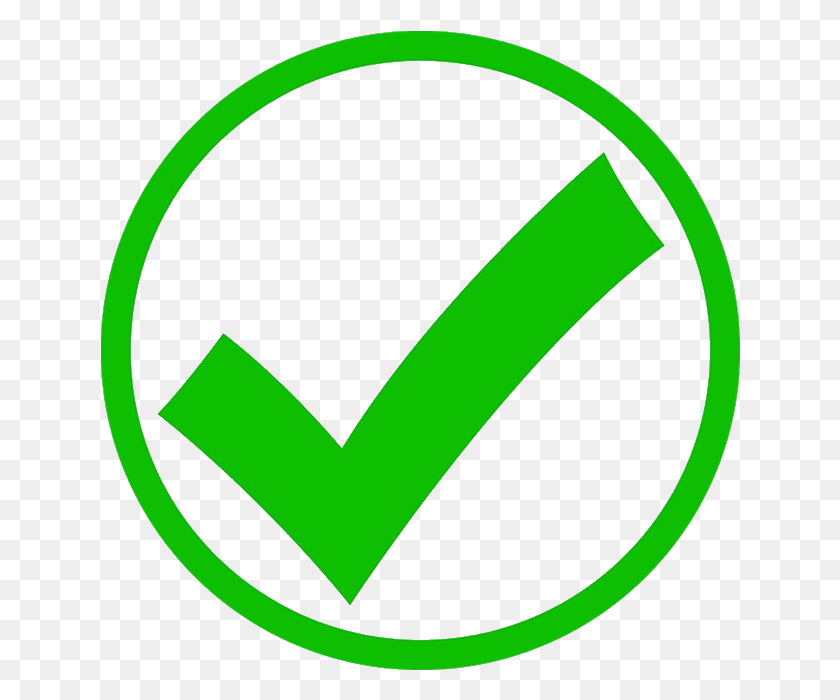 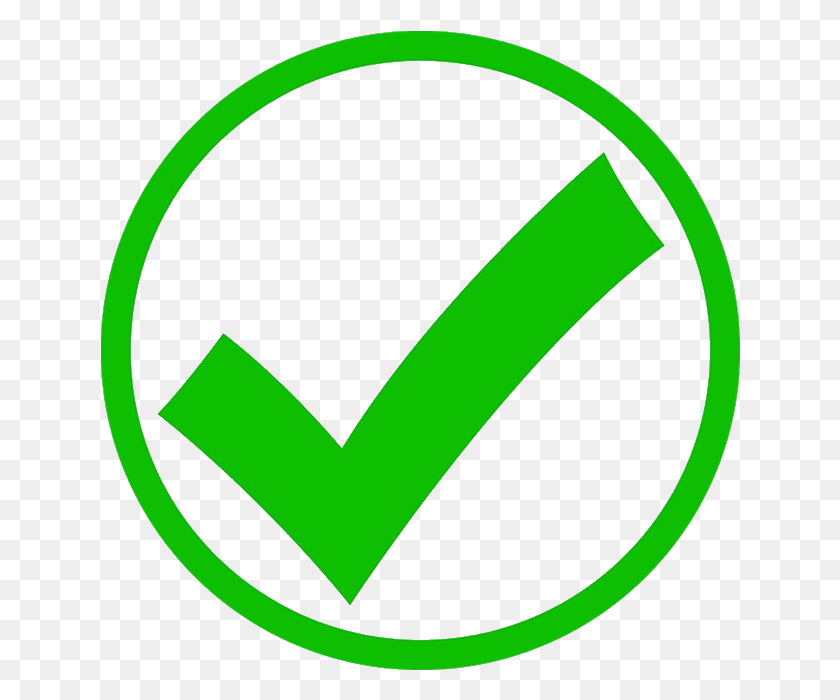 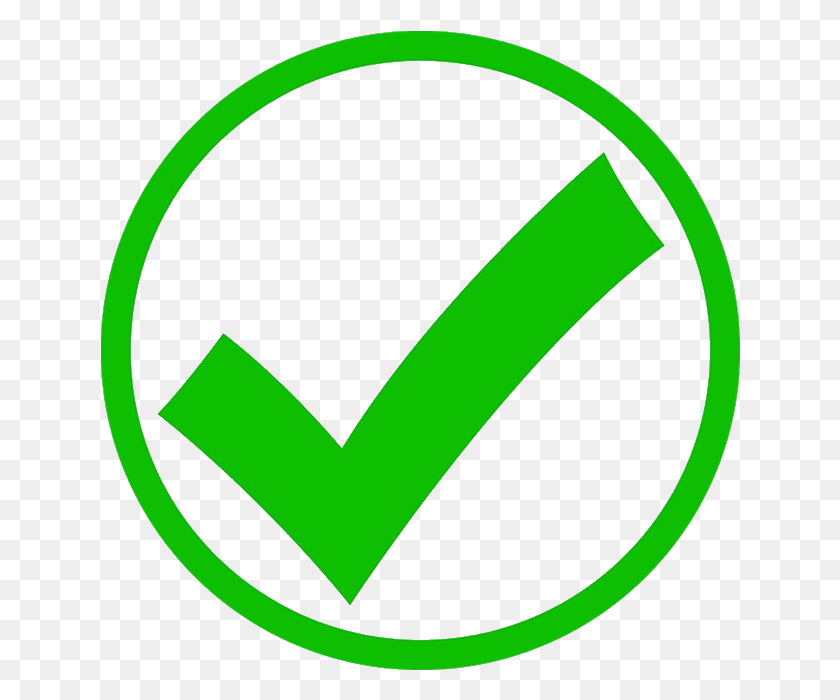 Место в общем рейтинге 
муниципалитетов Пермского края
Место в общем рейтинге 
муниципалитетов Пермского края
Место в общем рейтинге 
учреждений дополнительного образования Пермского края
(общее количество учреждений ДО в Пермском крае – 88)
Место в общем рейтинге 
общеобразовательных организаций Пермского края
(общее количество школ в Пермском крае – 492)
Место в общем рейтинге 
структурных подразделений при образовательных учреждениях начального, среднего общего и полного среднего образования, реализующих программы дошкольного образования Пермского края
(общее количество СП ОО в Пермском крае – 268)
в ТОП-15 лучших 
учреждений дополнительного образования
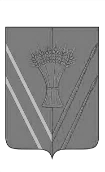 Образование сегодня: проблемы – пути решения
АДМИНИСТРАЦИЯ ВЕРЕЩАГИНСКОГО ГОРОДСКОГО ОКРУГА ПЕРМСКОГО КРАЯ
[Speaker Notes: Результаты прошедших независимых оценок качества условий представлены на слайде. Приятно осознавать, что условия, которые создаются в наших учреждениях положительно оценивают родители. Но тем не менее нам есть к чему стремиться, ведь родители показывают не только плюсы, но и минусы тоже.]
Проблемные зоны 
условий осуществления образовательной деятельности
Обеспеченность ресурсами и кадрами

Низкая эффективность управления в учреждении

Обеспечение благоприятного «школьного уклада»

Доброжелательность и вежливость сотрудников учреждений системы образования

Открытость и доступность информации об учреждении

Комфортность условий предоставления услуг, в том числе время ее предоставления

Соответствие информации о деятельности учреждения, размещенной на официальном сайте, ее содержанию и порядку (форме), установленным нормативными правовыми актами
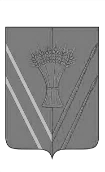 Образование сегодня: проблемы – пути решения
АДМИНИСТРАЦИЯ ВЕРЕЩАГИНСКОГО ГОРОДСКОГО ОКРУГА ПЕРМСКОГО КРАЯ
[Speaker Notes: Основные проблемные зоны, которые должны находится на контроле на всех уровнях образования приведены на слайде.]
МУНИЦИПАЛЬНЫЕ ИНСТРУМЕНТЫ качества образования
ОСНОВНЫЕ
КЛЮЧЕВЫЕ
Индивидуальное продвижение обучающихся на всех уровнях образования
Региональный методический актив Пермского края
Командная работа руководитель + педагог
Муниципальные 
профессиональные объединения
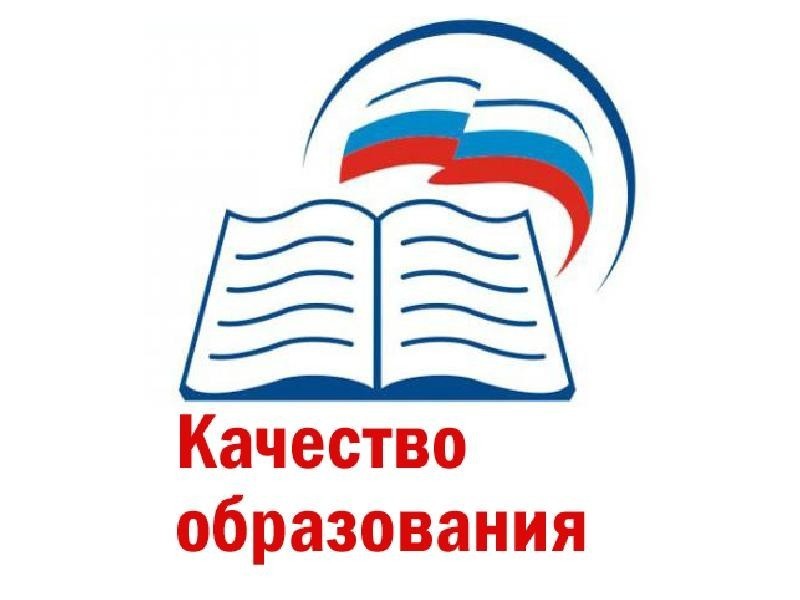 Школьные
профессиональные объединения
Системная работа по преодолению проблем
Проблемные и рабочие  группы
Постоянно действующие семинары
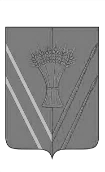 Образование сегодня: проблемы – пути решения
АДМИНИСТРАЦИЯ ВЕРЕЩАГИНСКОГО ГОРОДСКОГО ОКРУГА ПЕРМСКОГО КРАЯ
ЭФФЕКТИВНОСТЬ ИСПОЛЬЗОВАНИЯ МУНИЦИПАЛЬНЫХ ИНСТРУМЕНТОВ
Международные сравнительные исследования качества образования 

PISA, TIMSS, PIRLS
Региональные оценочные процедуры 

независимая оценка качества подготовки обучающихся по достижению предметных 
и метапредметных результатов освоения ООП, функциональной грамотности
Федеральные оценочные процедуры 

НИКО, ГИА-9, ГИА-11,
оценка по модели PISA, ВПР
Муниципальные мониторинги

 мониторинг знаний по отдельным предметам, контрольно-оценочные процедуры (ТОГЭ, ТЕГЭ)
Внутришкольные 
мониторинги и оценка

проверочные и диагностические работы
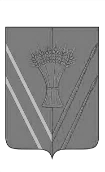 Образование сегодня: проблемы – пути решения
АДМИНИСТРАЦИЯ ВЕРЕЩАГИНСКОГО ГОРОДСКОГО ОКРУГА ПЕРМСКОГО КРАЯ
Стратегическая цель конференции: 
повышение качества образования в Верещагинском городском округе
Тактические цели:
Достижение сбалансированности деятельности структур системы образования

Обеспечение интегрированности и скоординированности действий в области подготовки обучающихся на различных уровнях образования

Формирование и развитие единого образовательного пространства на основе целостной и сбалансированной системы процедур и механизмов 

Создание условий развития педагогического менеджмента для реализации роли педагога

Распространение передового педагогического опыта
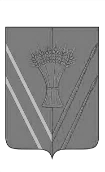 Образование сегодня: проблемы – пути решения
АДМИНИСТРАЦИЯ ВЕРЕЩАГИНСКОГО ГОРОДСКОГО ОКРУГА ПЕРМСКОГО КРАЯ
Друг
Наставник
ПЕДАГОГ
Адвокат
Если вы владеете знанием, дайте другим зажечь от него свои светильники. 

Томас Фуллер
Психо-терапевт
Советчик
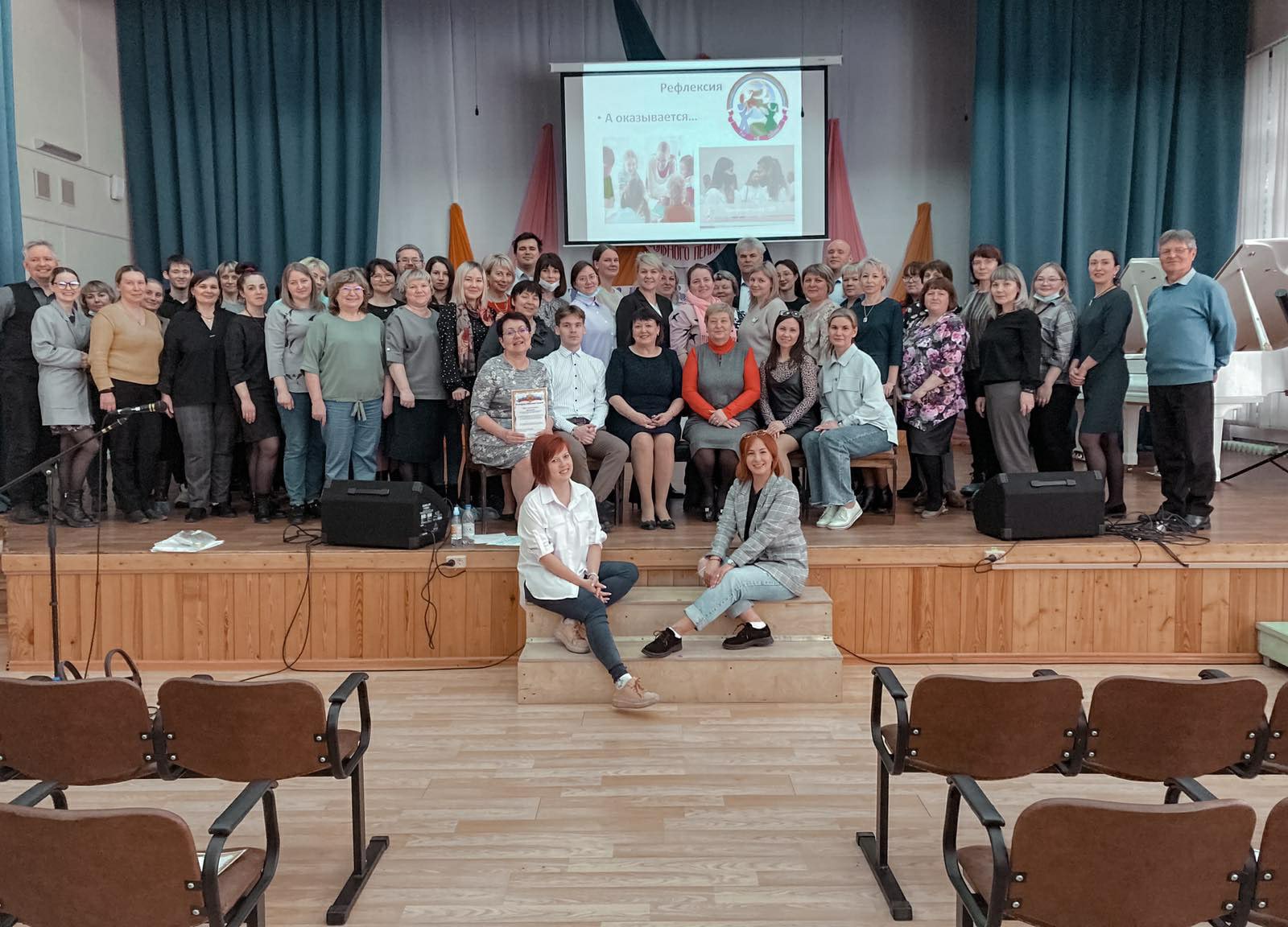 Помощник
Посредник
Эксперт